Mitkä ovat koulun tehtävät tulevaisuudessa ja mitä koulun tulisi opettaa?
Suunnittele tämän kaavan pohjalta oma keskustelusi ja tapasi sanoittaa ohjaustekosi!
Dialogi tulevaisuuden koulun tehtävistä
Kesto 120 min., etänä tai livenä
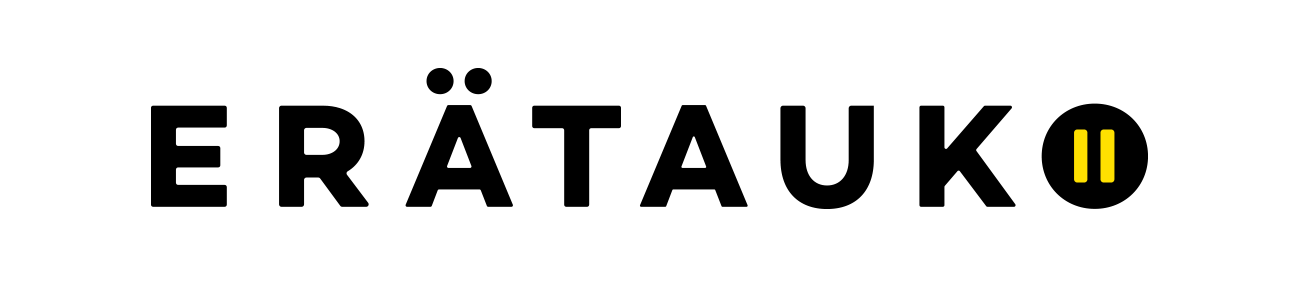 Ohjeita käsikirjoituksen muokkaamiseksi 

Suunnittele keskustelusi ennakkoon käsikirjoituksen pohjalta.  Voit käyttää käsikirjoituksen tukena myös ohjauskortteja:
https://www.eratauko.fi/tyokalu/keskustelun-ohjauskortit/

Käsikirjoitus on keskustelun ohjaamisen tueksi, emmekä ehdota, että jaat sitä keskustelijoille. Se kannattaa esimerkiksi tulostaa itselle muokkauksen jälkeen.  

Käsikirjoituksen sanoitukset ovat esimerkkisanoituksia ja toivomme että muokkaat ne kohderyhmälle, keskustelunne aiheeseen ja suuhusi sopiviksi.  

Kaikki ajat ovat noin aikoja ja niiden on tarkoitus antaa käsitys ajasta, mikä kuhunkin vaiheeseen kannattaa suunnilleen käyttää. Niitä ei ole tarkoitettu noudatettavan täsmällisesti aloitusta ja lopetusta lukuun ottamatta.  

Voit hyödyntää omaa ryhmänohjauksen osaamistasi ja käyttää tarpeen mukaan hyväksi havaittuja keinoja keskustelun ja keskustelijoiden tukemiseksi

Käsikirjoituksessa on ohjaustekoja osittain etäkeskusteluun. Jos järjestät keskustelun kasvokkain, muuta ne tilanteeseen sopiviksi.
Aloitus 

Tervetuloa! Aiheemme on tänään “Mitä taitoja 30 vuoden päässä tulevaisuudessa tarvitaan ja mitkä ovat koulun tehtävät silloin?” TAI "Mitä taitoja tarvitaan ja miten koulun tulisi järjestyä, jotta oppijat saisivat valmiuksia maailman muuttamiseen?"

Minä toimin keskustelun ohjaajana. X toimii keskustelun kirjurina ja kirjoittaa mahdollisimman yksi yhteen sen mitä puhutte, mutta niin ettei nimiä kirjata. Kirjausta käytetään materiaalina yhteenvetoon. Mikäli nauhoitatte dialogin voit kertoa siitä näin: Dialogi nauhoitetaan kirjausten tarkistamiseksi. Tallenneta ei jaeta ja se tuhotaan, kun kirjausteksti on valmis. Yhteenveto julkaistaan kaikkien käyttöön Kehittämiskeskus Opinkirjon verkkosivustolla ja siitä tuotetaan julkaisu, jota jaetaan tammikuussa opetusalan Educa-messuilla. 

Pyritään tänään puhumaan omasta kokemuksesta. Puhutaan enemmän itsestä, kuin muista. Keskustelussa ei ole tarkoitus vakuuttaa, voittaa tai väitellä. 

Keskustelun aikana ja sen jälkeen saa olla erilaisia näkemyksiä aiheesta, emme pyri yksimielisyyteen. Keskustelun lopuksi pohditaan, mitä olemme oppineet tai oivaltaneet yhteisen keskustelun aikana.

Keskustelussa ei tarvitse tehdä päätöksiä tai etsiä ratkaisuja, mutta sellaisia voi nousta esiin. Voimme jutella rauhassa, ja keskustelu käydään luottamuksellisesti.

Käydään alkuun lyhyt esittelykierros. Voit esitellä itsesi pelkällä etunimellä ja kertomalla, millaisia koulussa opittuja taitoja tai valmiuksia olet tarvinnut arkielämässä. 
10 min
Dialogit tulevaisuuden koulusta


LUKUOHJE: 
Oikealla sanoitus- ja ohjausvinkkejä ohjaajalle:
Perusfontti - sano esimerkiksi näin
Kursivoitu fontti - ohjaajalle apua keskusteluun



Min	Osio	Klo

15 	Aloitus, pelisäännöt, 	esittelykierros, alustus
85 	Yhteinen keskustelu (sis. tauko)
5 	Oivallusten kirjoittaminen
10	Oivallusten kertominen
5	Kiitos, lopetus

Yhteensä 120 min
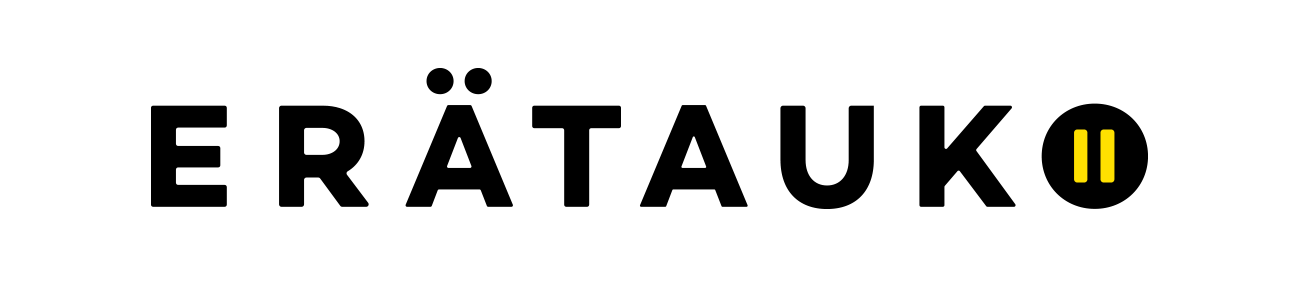 Keskustelussa käytetään Rakentavan keskustelun pelisääntöjä, käydään ne vielä lyhyesti läpi…

Ohjaaja kertaa läpi kuusi pelisääntöä, jotka löytyvät vasemmalta. 

1. Jokaisella täytyy olla mahdollisuus rauhassa kertoa omista näkemyksistään. On tärkeää, että emme keskeytä toisiamme emmekä aloita sivukeskusteluja.
2. Kuunnellaan toisiamme ja viitataan omissa puheenvuoroissa siihen, mitä toiset sanoivat. Käytä arkikieltä - vältetään erikoistermejä. 
3. Jaamme omia kokemuksiamme tästä aiheesta. Voit jatkaa toisen kokemuksesta ja kertoa, miten oma kokemuksesi on samanlainen tai erilainen. 
4. Voit puhutella muita suoraan ja kysyä kysymyksiä  heiltä jos haluat 
5. Ei katsota keskustelun aikana somea tai muuta, vaan keskitytään tähän hetkeen. Keskustelemme tänään myös luottamuksellisesti. Voit mielellään kertoa, että olet ollut mukana tässä keskustelussa, mutta siteeraa toisia vain heidän luvallaan.
6. Älä jätä sanomatta jotain, mikä mahdollisesti poikkeaa jo aikaisemmin käydystä keskustelusta. Tämä rikastuttaa keskustelua ja auttaa meitä ymmärtämään päivän teemaa paremmin. 

Sitoudummeko yhdessä näihin pelisääntöihin? 
Hyvä, jatketaan!
5 min
Rakentavan keskustelun pelisäännöt


1. Kuuntele toisia, älä keskeytä tai käynnistä sivukeskusteluja.

2. Liity toisten puheeseen ja käytä arkikieltä.

3. Kerro omasta kokemuksesta.

4. Puhuttele muita suoraan ja kysy heidän näkemyksiään.

5. Ole läsnä ja kunnioita toisia sekä luottamuksen ilmapiiriä.

6. Etsi ja kokoa. Työstä rohkeasti esiin tulevia ristiriitoja ja etsi piiloon jääneitä asioita.
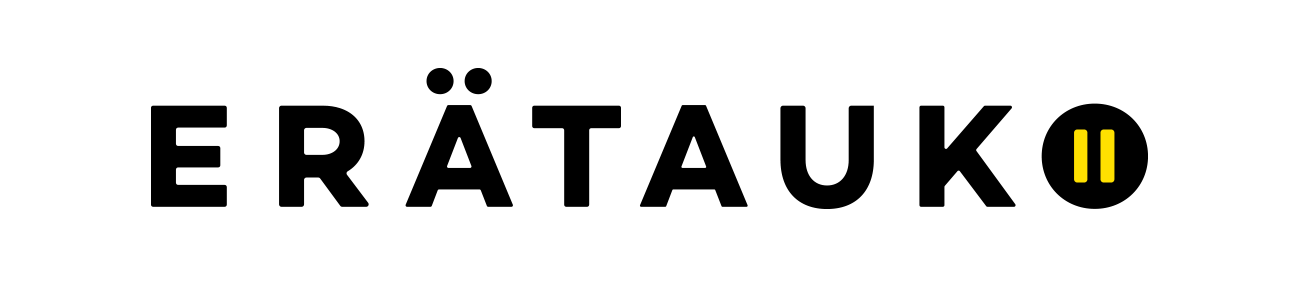 Keskustelun alustus


Hyödynnä alustukseen alustustekstiä. Voit jakaa linkin siihen keskustelijoille jo etukäteen, se voidaan myös lukea ääneen tässä.

Luen seuraavaksi teille tähän aiheeseen liittyvän alustustekstin.

Keskustelun ohjaaja voi myös alustaa aihetta itse. Sisältöä voi räätälöidä keskusteluusi sopivaksi. 

Voit myös hyödyntää alustuksessa ajankohtaista uutista, artikkelia, tilannekuvaa, kokemusta tai tutkimusta liittyen aiheeseen. 


Linkki alustustekstiin:
Löydät linkin alustustekstiin materiaalisivulta viimeistään 20.10.2022

	
		







5 min
Dialogit tulevaisuuden koulusta



Min	Osio			Klo

15 	Aloitus, pelisäännöt, esittelykierros, 	alustus
85 	Yhteinen keskustelu (sis. tauko)
5 	Oivallusten kirjoittaminen
10	Oivallusten kertominen
5	Kiitos, lopetus
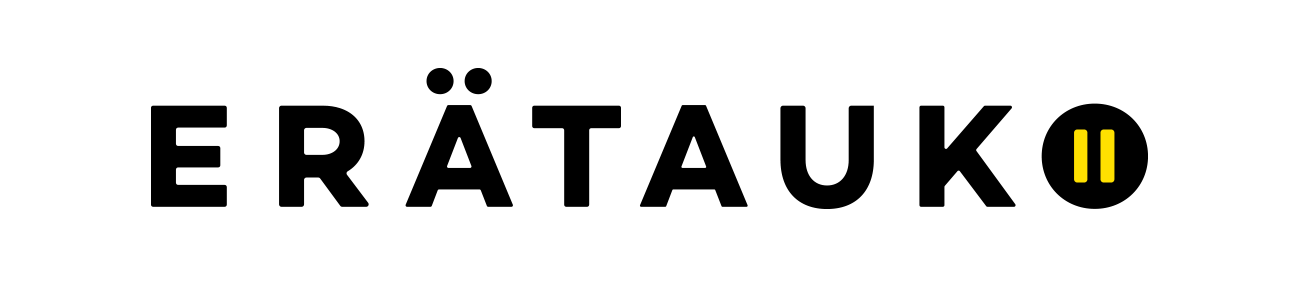 Keskustelun aloitus

Ota nyt hetki aikaa itsellesi. Kirjaa koneelle tai paperille, mitä tuntemuksia tai ajatuksia alustus sinussa herätti.

TAI

Keskustele parisi kanssa mitä tuntemuksia tai ajatuksia alustus sinussa herätti. 

Tähän on aikaa noin viisi minuuttia. Voitte aloittaa…
… Nyt on aika lopettaa.		






5 min
Dialogit tulevaisuuden koulusta



Min	Osio			Klo

15 	Aloitus, pelisäännöt, esittelykierros, 	alustus
85 	Yhteinen keskustelu (sis. tauko)
5 	Oivallusten kirjoittaminen
10	Oivallusten kertominen
5	Kiitos, lopetus
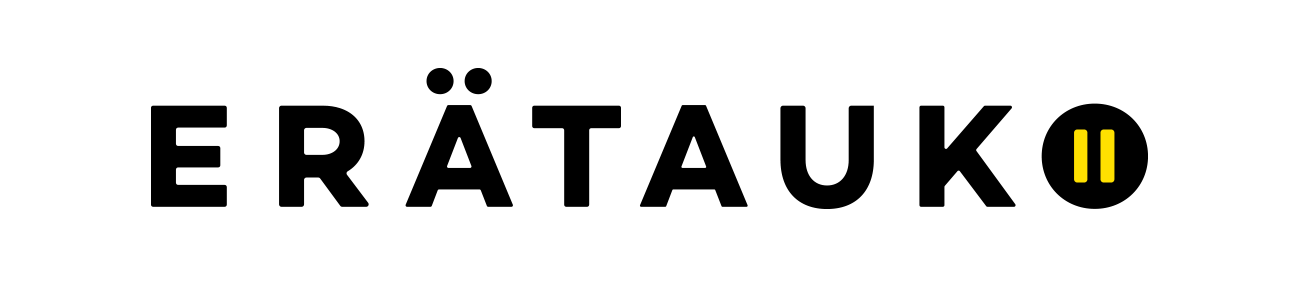 Dialogit tulevaisuuden koulusta

Min	Osio			Klo

15 	Aloitus, pelisäännöt, esittelykierros, 	alustus
85 	Yhteinen keskustelu (sis. tauko)
5 	Oivallusten kirjoittaminen
10	Oivallusten kertominen
5	Kiitos, lopetus



Voit kirjoittaa itsellesi osallistujien nimet ylös ja merkata nimen kohdalle viivan aina, kun henkilö on käyttänyt puheenvuoron. Näin pidät yksinkertaista tilastoa siitä, ketkä kaikki käyttävät puheenvuoroja ja miten monta.
Yhteinen keskustelu

Nyt olisi kiva kuulla lyhyesti, että mistä juttelitte/ mitä ajatuksia heräsi. Pidetään omat puheenvuorot tiiviinä, jotta meillä kaikilla on mahdollisuus osallistua keskusteluun.

Kuka haluaisi aloittaa ja kertoa siitä, mitä jaoitte? Miten esille nousseet asiat liittyvät omaan elämääsi?
...Entä mitä kokemuksia teillä muilla nousi esiin? Mitkä liittyvät toisiinsa ja millaisia kokemuksia ei ole vielä kuultu? Onko jotain samanlaista tai jotain ihan erilaista?
Voit kysyä suoraan joltakulta, jos keskustelua on vaikeaa saada käyntiin
Kysy tässä vaiheessa kaikilta jokin ajatus, vaikka he eivät itse pyytäisi puheenvuoroa.
Ohjaa keskustelijoita puhumaan omasta kokemuksesta


Kiitos kaikille. Nostitte esiin esimerkiksi seuraavia tunteita ja ajatuksia: ...



15 min
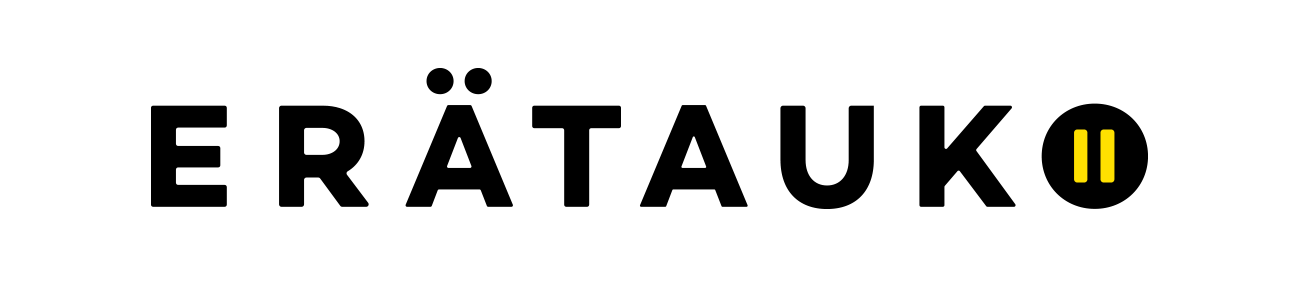 Yhteinen keskustelu jatkuu

Jatketaan keskustelua näiden kokemusten ja pohdintojen avulla. Minulla on teille muutama kysymys, joiden avulla voimme jatkaa keskustelua eteenpäin. 
Valitse näistä kysymyksistä keskusteluusi sopivimmat. Voit myös muokata kysymyksiä. 

•       Miten voimme parhaiten valmistaa yksilöt elämään ja tulevaisuuteen?
•       Mitkä taidot ja valmiudet sinusta ovat tärkeitä tulevaisuuden kannalta, kun ajatellaan aikaa 30 vuoden päähän? 
•       Millaisten taitojen opettamisen kautta voimme rakentaa toivottavaa tulevaisuutta ja edistää yksilön, yhteisöjen ja koko planeetan hyvinvointia?
•       Millaiset tiedot ja taidot eivät vanhene?
•       Mitkä ovat “koulun” tehtävät tulevaisuudessa? Keitä tulevaisuuden “koulussa” opiskelisi?
•       Millainen “koulu” toimii vastapainona kovalle ja kiihtyvälle muutostahdille? Tarvitaanko tällaista vastapainoa?
•       Mitä taitoja tarvitaan ja miten koulun tulisi järjestyä, jotta oppijat saisivat valmiuksia maailman muuttamiseen?

Syventävät apukysymykset ohjaajan tueksi
Miksi juuri nämä asiat nousivat mieleesi, mitä luulet?
Minkälaiset kokemukset tai tilanteet ovat vaikuttaneet siihen, että nostit näitä asioita esiin?
50 min
Dialogit tulevaisuuden koulusta

Min	Osio			Klo

15 	Aloitus, pelisäännöt, esittelykierros, alustus
85 	Yhteinen keskustelu (sis. tauko)
5 	Oivallusten kirjoittaminen
10	Oivallusten kertominen
5	Kiitos, lopetus


Voit sanoittaa ääneen hankalia tilanteita. Esiin nousseita ongelmia ei tarvitse ratkaista tässä keskustelussa, mutta voi olla hyvä, että ne tulevat esille. Jos tulee tiukka tilanne, sen voi sanoa ääneen ja pitää vaikka pienen tauon ja jatkaa sen jälkeen eteenpäin.
Muistuta tarpeen mukaan Rakentavan keskustelun pelisäännöistä, joihin on yhdessä sitouduttu. Kunnioitetaan myös heitä, jotka eivät ole läsnä.
Ohjaa keskustelijoita liittymään edellisen puheenvuoroon ja puhumaan enemmän itsestä kuin muista.
Kysy erityisesti heiltä, jotka eivät ole vielä paljon puhuneet.
Voitte tarvittaessa ottaa kysymyksen jälkeen pariporinan, jotta osallistujilla on mahdollisuus jäsentää ajatuksiaan.
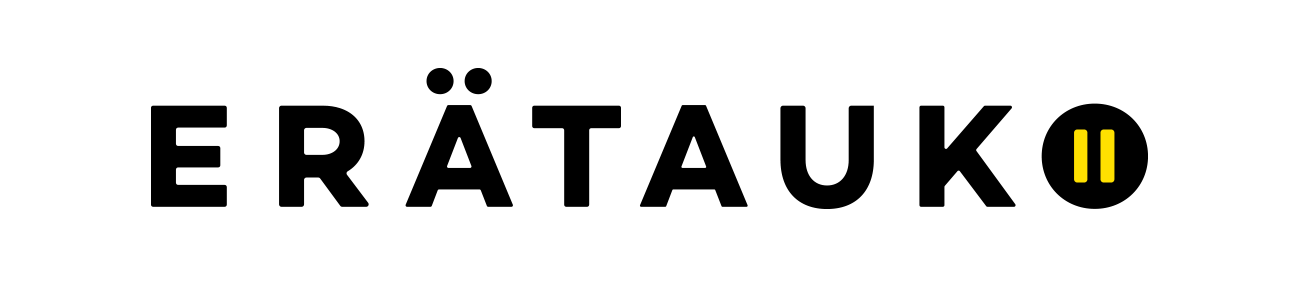 Oivallusten kirjoittaminen

Kiitos hyvästä ja rakentavasta keskustelusta! Olette jakaneet kokemuksianne liittyen esimerkiksi…

Kokoa ja kerro lyhyesti, mistä teemoista on puhuttu

Seuraavaksi kirjoitamme, mitä oivalluksia, tunteita tai ajatuksia yhteisestä keskustelustamme syntyi.

Kirjoita itse omaan paperiisi tai koneelle muutama oivallus, tunne tai ajatus, joka sinulle jäi mieleen keskustelusta.

Tähän on aikaa muutama minuutti. Valitse niistä yksi, jonka haluat jakaa tässä yhdessä.




5 min
Dialogit tulevaisuuden koulusta



Min	Osio			Klo

15 	Aloitus, pelisäännöt, esittelykierros, alustus
85 	Yhteinen keskustelu (sis. tauko)
5 	Oivallusten kirjoittaminen
10	Oivallusten kertominen
5	Kiitos, lopetus
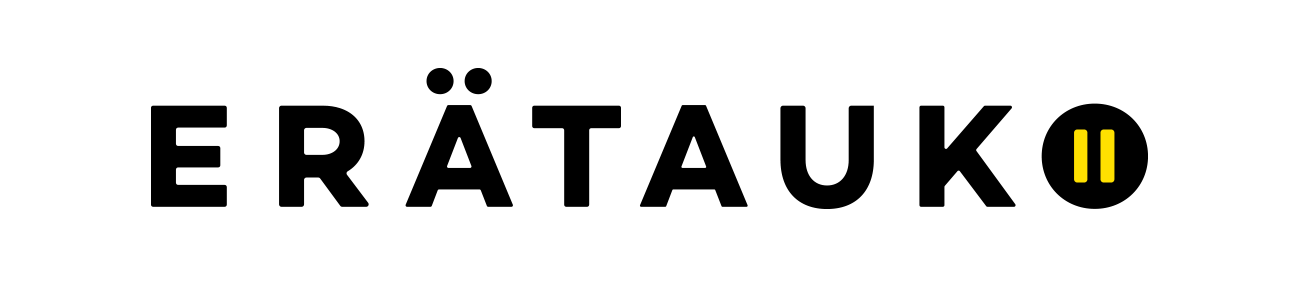 Dialogit tulevaisuuden koulusta



Min	Osio			Klo

15 	Aloitus, pelisäännöt, esittelykierros, alustus
85 	Yhteinen keskustelu (sis. tauko)
5 	Oivallusten kirjoittaminen
10	Oivallusten kertominen
5	Kiitos, lopetus
Oivallusten kertominen

Nyt pyydän, että yhdellä lauseella jokainen teistä jakaisi yhden oivalluksen, tunteen tai ajatuksen, joka tästä keskustelusta tai aiheesta sinulle jäi.

Aloitetaan vaikkapa sinusta…

Valitse aloittajaksi sellainen henkilö, joka on todennäköisesti valmis kertomaan omasta oivalluksestaan.
Kaikkea ei tarvitse jakaa, jollei halua.

Kiitos. Kysyn vielä, että keiden ja missä tulisi mielestänne jatkaa keskustelua tästä aiheesta?



				10 min
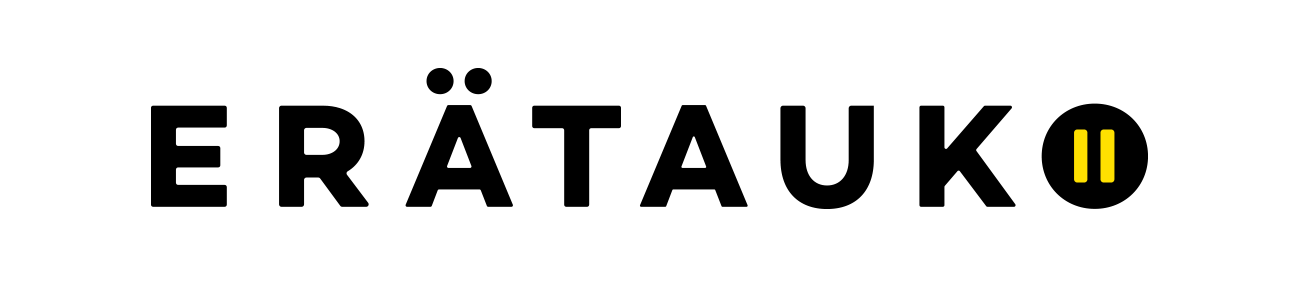 Kiitos ja lopetus

Miltä tämä Erätauko-keskustelu ja aihe tuntui?

Minkälainen tunnelma teille jäi yhteisestä keskustelusta?

Nyt on aika lopettaa keskustelumme. Kiitos!

Dialogien yhteenveto julkaistaan kaikkien käyttöön Opinkirjon verkkosivustolla ja siitä tehdään julkaisu, jota jaetaan Educa-messuilla tammikuussa. 

Mikäli haluat, voit viestiä osallistumisestasi tähän keskusteluun esimerkiksi sosiaalisessa mediassa. Voit käyttää esimerkiksi tunnisteita #erätauko #DialogitTulevaisuudenKoulusta. Keskustelu oli luottamuksellinen, joten älä kerro muiden sanomisia eteenpäin ilman lupaa. Omia ajatuksiasi ja tunnelmiasi voit jakaa.

Kiitos antoisasta keskustelusta! Toivottavasti jatkatte nyt käynnistynyttä keskustelua.
Dialogit tulevaisuuden koulusta



Min	Osio			Klo

15 	Aloitus, pelisäännöt, esittelykierros, alustus
85 	Yhteinen keskustelu (sis. tauko)
5 	Oivallusten kirjoittaminen
10	Oivallusten kertominen
5	Kiitos, lopetus
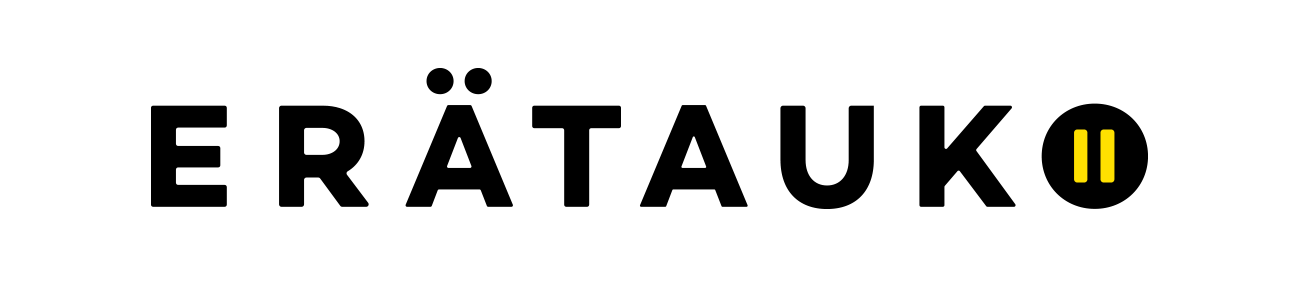